Cuando las fallas son sistémicas: otra memoria para Lissette, Ámbar y Ariel
Prototipo de Alerta Temprana para Sistemas y 
Programas de protección a la Infancia
ID17I10033

Joselyn Faez, Susan Fuentes, Colomba León, Consuelo Urra, Polette Vega 
Estudiantes de 3er año de Trabajo Social, Universidad de Chile
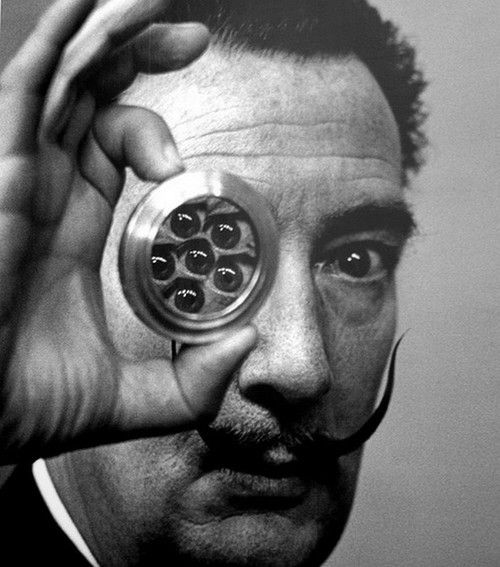 Sin otra forma de ver, 
no hay otra forma de recordar
¿Qué entenderemos por falla?
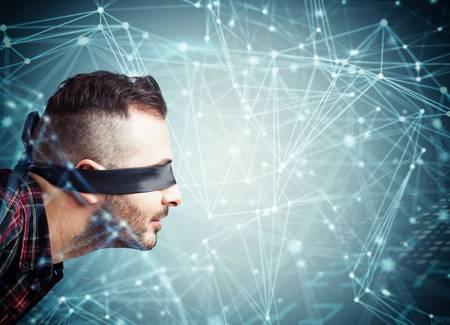 Si se mejora la observación de la complejidad, aumenta la efectividad de la intervención
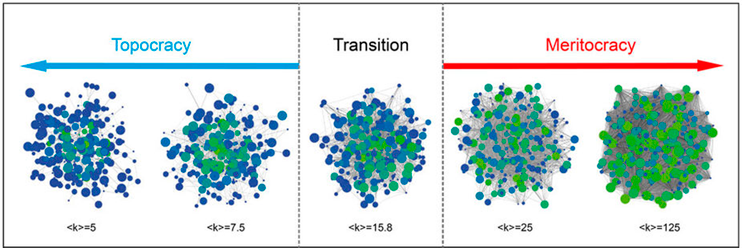 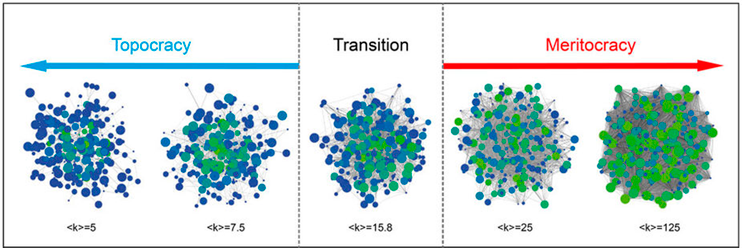 Los sistemas no han trabajado adecuadamente con la complejidad del fenómeno: su foco está puesto en los niños/as y sus familias.
Reproducen patrones de operación que dificultan el cumplimiento de sus funciones
[Speaker Notes: Las políticas públicas, con sus sistemas y programas de infancia y adolescencia, no han trabajado adecuadamente con la complejidad del fenómeno en el que busca intervenir
Reproducción de ciertos patrones de operación que dificultan al sistema para cumplir sus funciones
Ver las fallas de este dispositivo ofrece la posibilidad de mejorar la observación de la complejidad, por tanto ser más efectivo en la forma de implementación]
Lissette
[Speaker Notes: Opacidades de la visión: Déficit de observación de la complejidad]
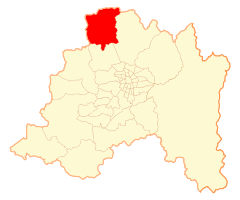 1) Desigualdad territorial:
Tiltil, zona de concentración de externalidades negativas
Índice de Hacinamiento Medio y Crítico:
31,9%

Viviendas con Materialidad Deficitaria:
10,82%

Viviendas Sin Red Pública:
33,09%

Residuos y Rellenos Sanitarios:
8
    Años de Escolaridad promedio:
               hombres: 8,1
               mujeres: 8,2
Planta criadora de cerdos Porkland
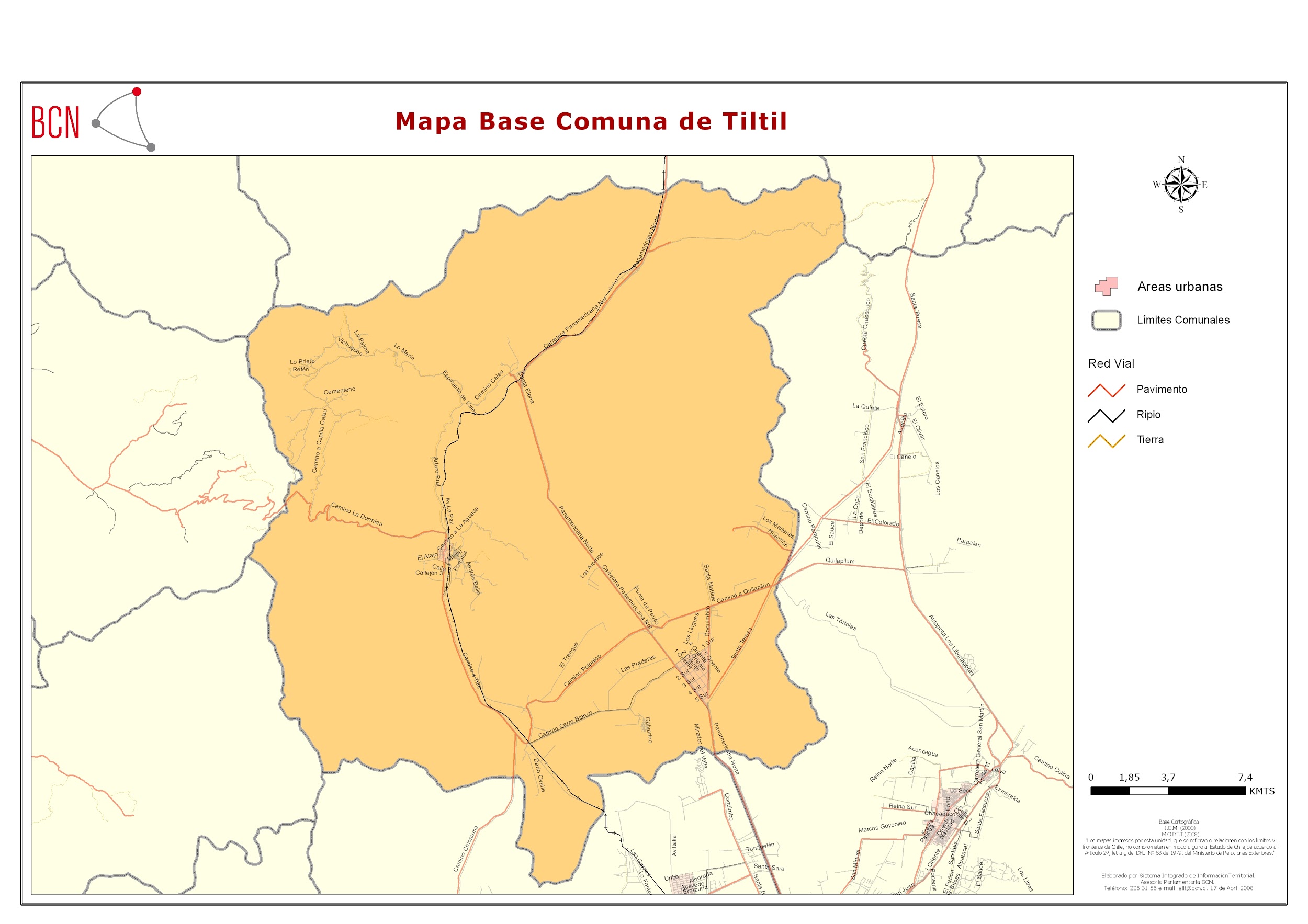 Relleno Sanitario KDM
Tasa Pobreza Multidimensional:
27, 2%

Tasa Pobreza por Ingresos:
7, 9%

Establecimientos Educacionales:
20

Establecimientos de Salud:
6
Planta de tratamiento de residuos Gersa
Planta residuos Aguas Andinas
Planta de residuos industriales de Ciclo
Centro Metropolitano Norte Sename
Cárcel Punta Peuco
Tiltil
2004-2008 (0)
2) Trayectoria:
Lissette, de un centro de protección a otro
Estación Central
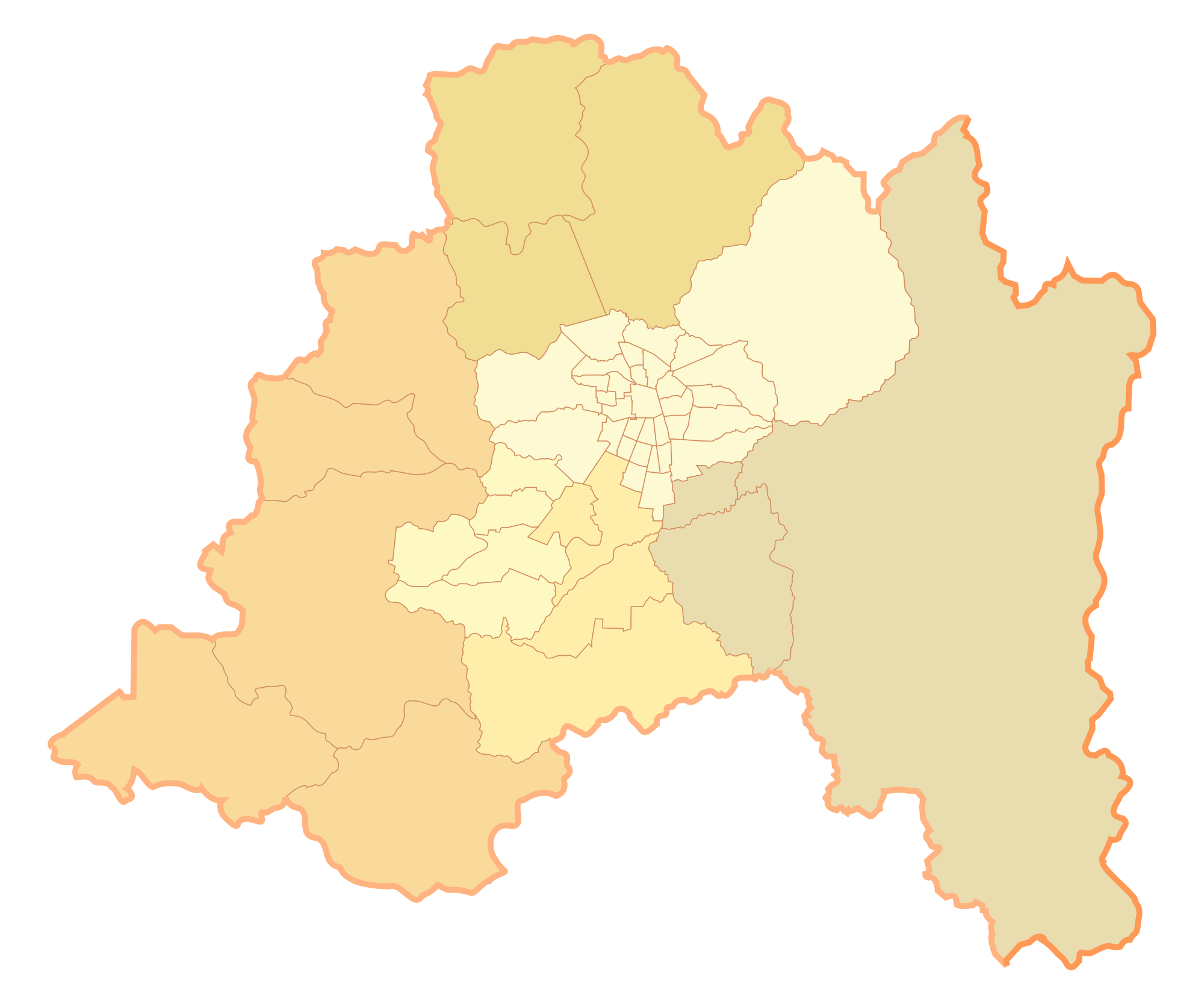 2011 (3°)
2012 (4°)
2013 (6°)
2014 (8°)
Santiago
Es institucionalizada a los 5 años de edad

En 6 años fue trasladada 8 veces

Siempre a centros alejados de su comunidad de origen
2010 (2°)
Macul
2009 (1°)
Maipú
2013 (5°)
2014 (7°)
3) Fragmentación de las ofertas programáticas:
Residencias Sename
“El equipo clínico ha recibido reportes desde carabineros de la comuna, que Lissette deambula junto a su hermano J.D. (entonces de 11 años) y su hermana menor V.V. (entonces de 5) a horas inadecuadas de la noche por las calles de Tiltil, trasladándolos muchas veces a su domicilio, donde nadie atiende.”Reporte del Cosam Tiltil de año 2012
Sistema Familiar
Lissette
Oferta Ambulatoria Sename
Centro comunitario de salud mental de Tiltil
[Speaker Notes: Desfase en la intervención de los hermanos/as, en relación a Lissette
Al momento de la muerte de Lissette:
4 de sus hermanos/as habían pasado por ofertas ambulatorias del Sename
2 de sus hermanos/as permanecen en residencias diferentes
Dentro de ofertas programáticas diferentes y en periodos distintos]
4) Protocolos y sus puntos ciegos de selección e intervención:
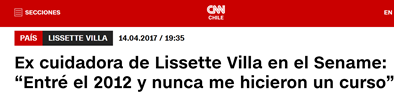 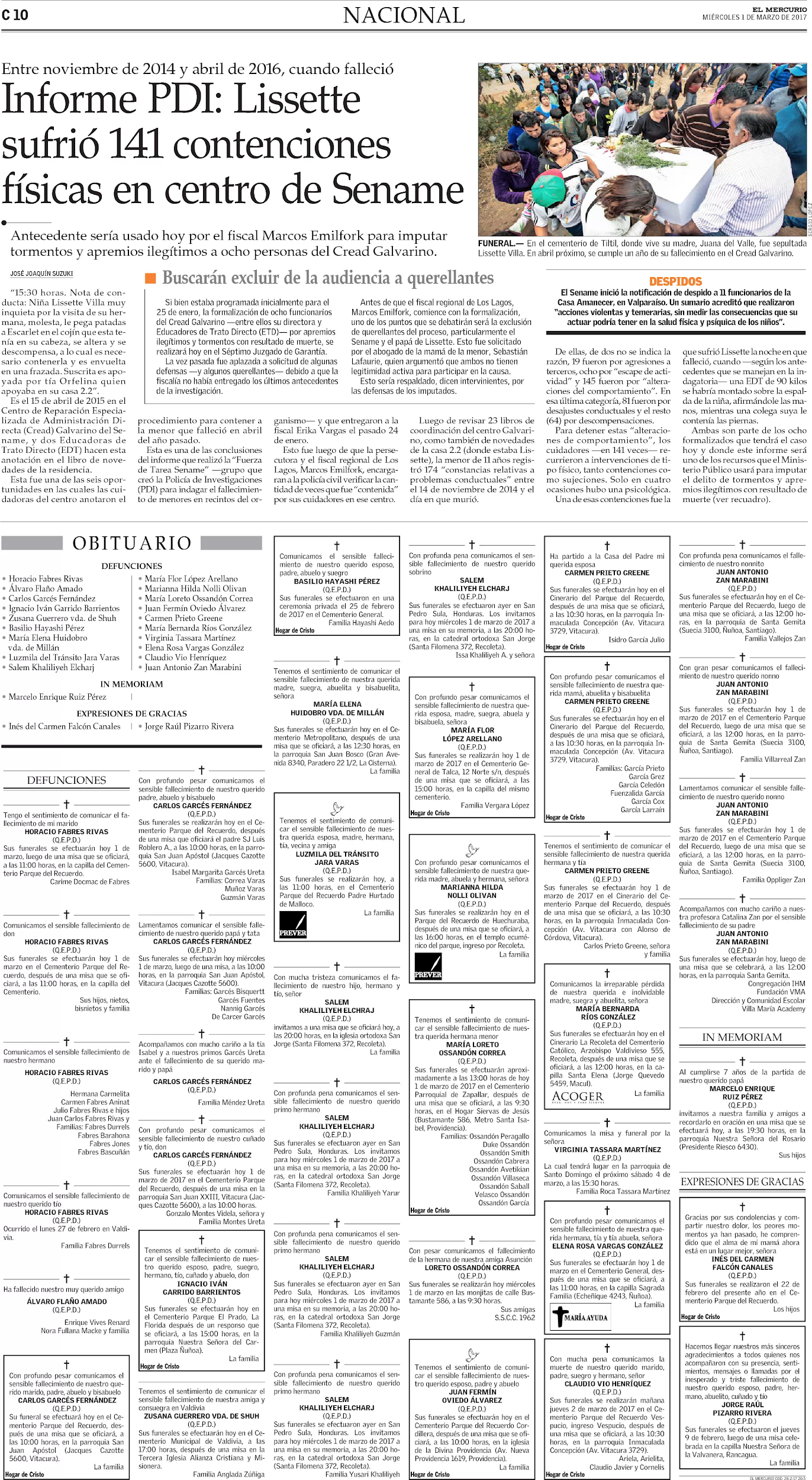 Bajos estándares de selección de personal para trabajo con niños/as

Generación de una cultura de la   omisión en torno a procedimientos de contención

Tres meses después del deceso de Lissette, se crea protocolo que reglamenta pasos a seguir tras la muerte de un niño/a dentro del    sistema de protección
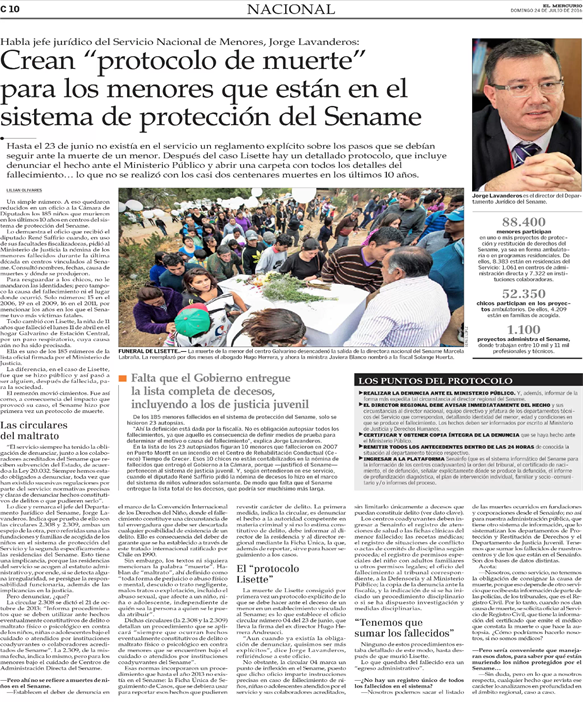 5) Rutinización de la medicación:
Coordinación y descoordinación del
 sistema de salud
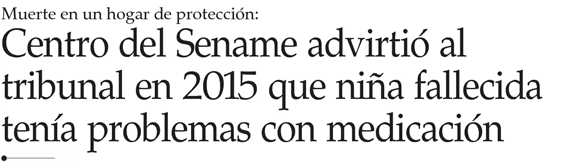 2013
2015
2009
Medicación y sobre-medicación como parte de su diario vivir
Deficiencia de protocolos que normen las intervenciones con niños y niñas diagnosticados en el área de salud mental 
Sename cuenta con escasa oferta especializada en área de salud mental
Inicio de asistencia 
psicológica
Inicio de asistencia psiquiátrica
Medicación y sobremedicación
Forma de intervención residencial:
Avanzar hacia residencias de calidad
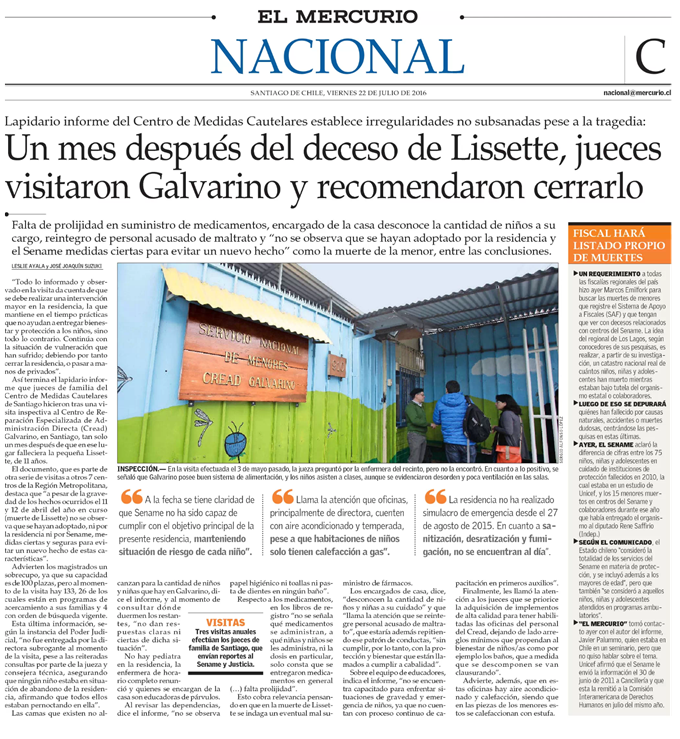 El cierre de residencias no transforma las lógicas de intervención de estos sistemas.

Avanzar hacia una tipología residencial más efectiva y de calidad 

Entendiendo por calidad una forma de intervenir que logre trabajar adecuadamente con la complejidad del fenómeno, es decir, que operen bajo el horizonte de una mejora continua.
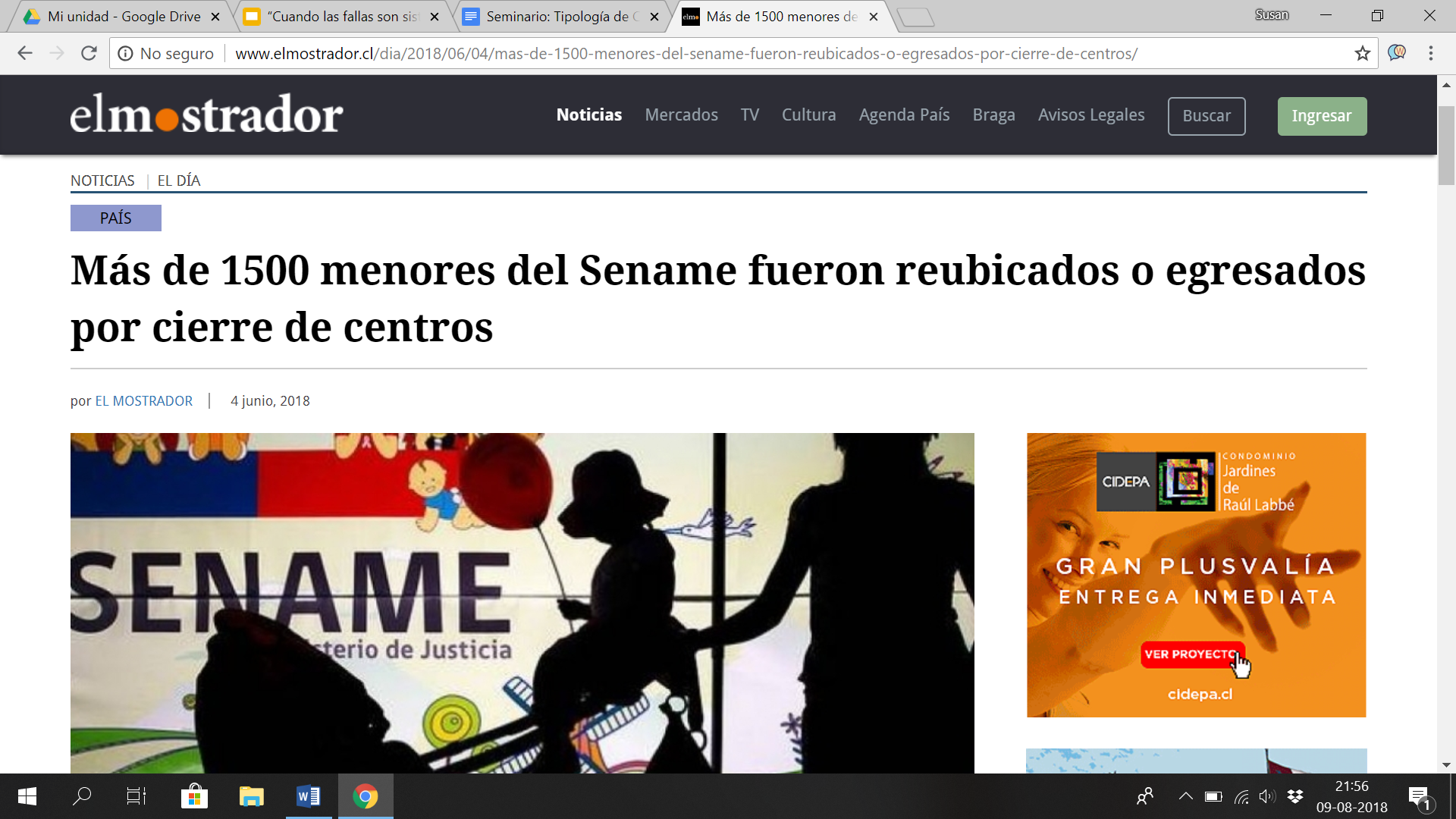 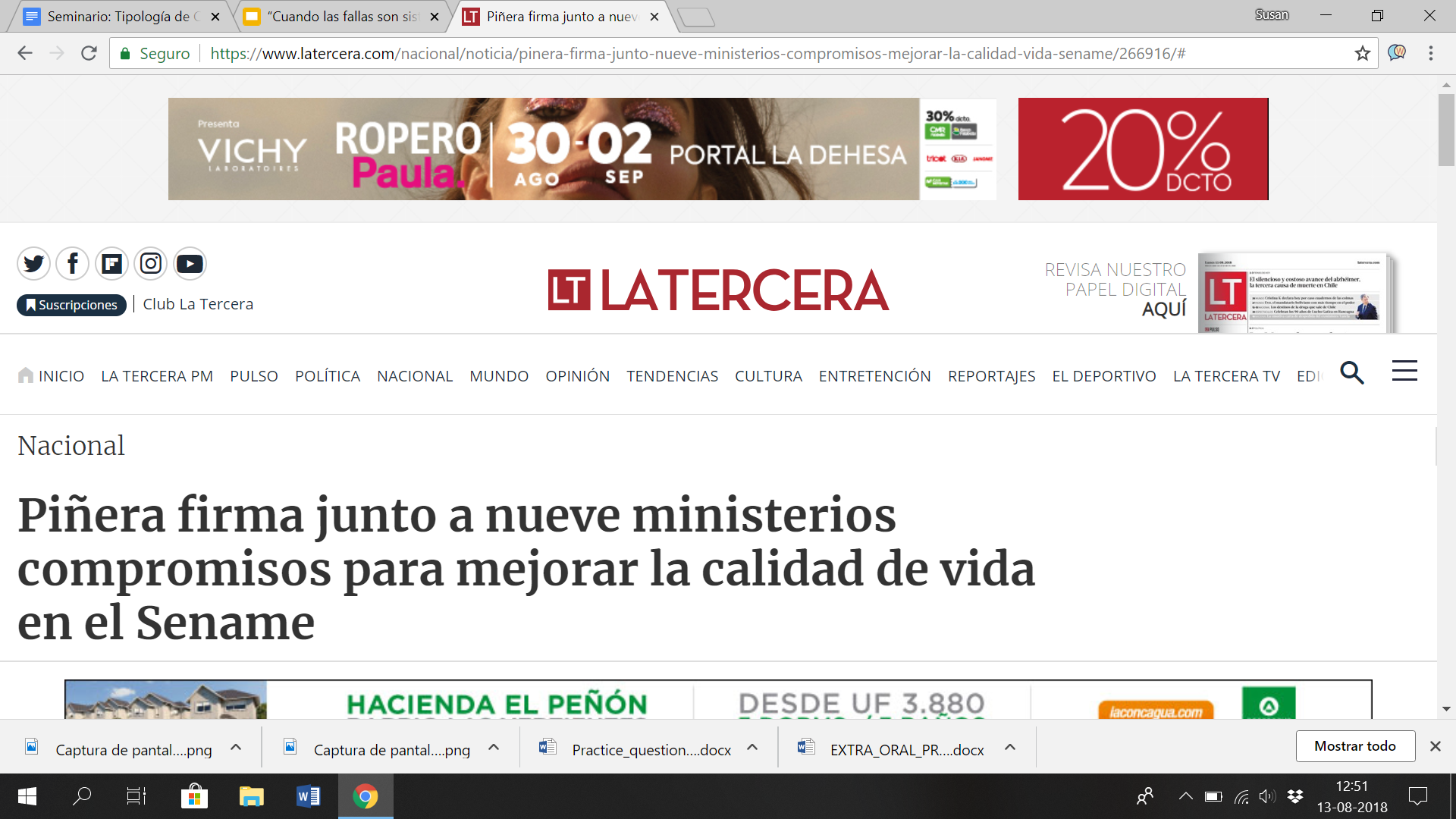 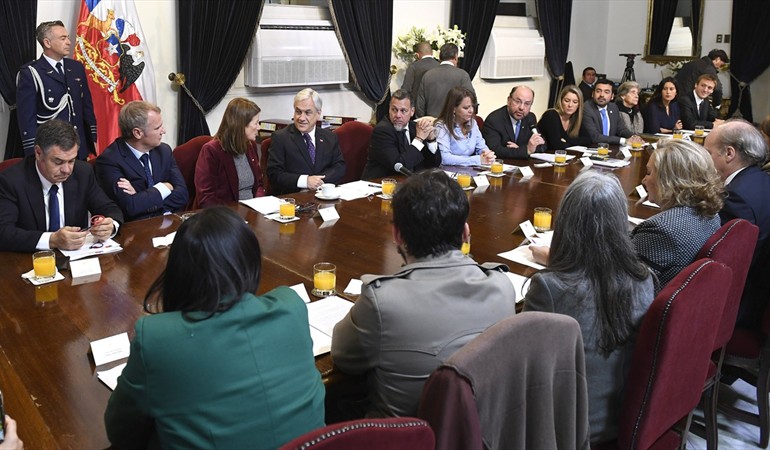 Propuestas en el debate actual para residencias de protección:
Sistema de financiamiento de residencias:
Mejoras en el sistema de licitaciones para favorecer la continuidad de los procesos de intervención
Cambios en la estructura de pago de la subvención a residencias
Aumento del financiamiento comprometiéndose a financiar en su totalidad los estándares mínimos en un plazo de 5 años

Mejoras en cuidado residencial:
Residencias más pequeñas y familiares
Tipología residencias por tramos etarios
Trabajo en definición de estándares necesarios para residencias
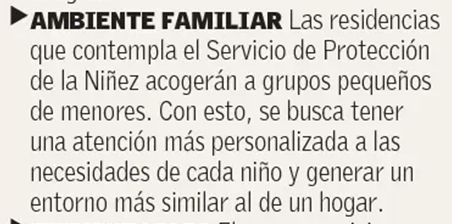 Dispositivo resultante de observación:
Observar la relación sistémica y su impacto en la residencia
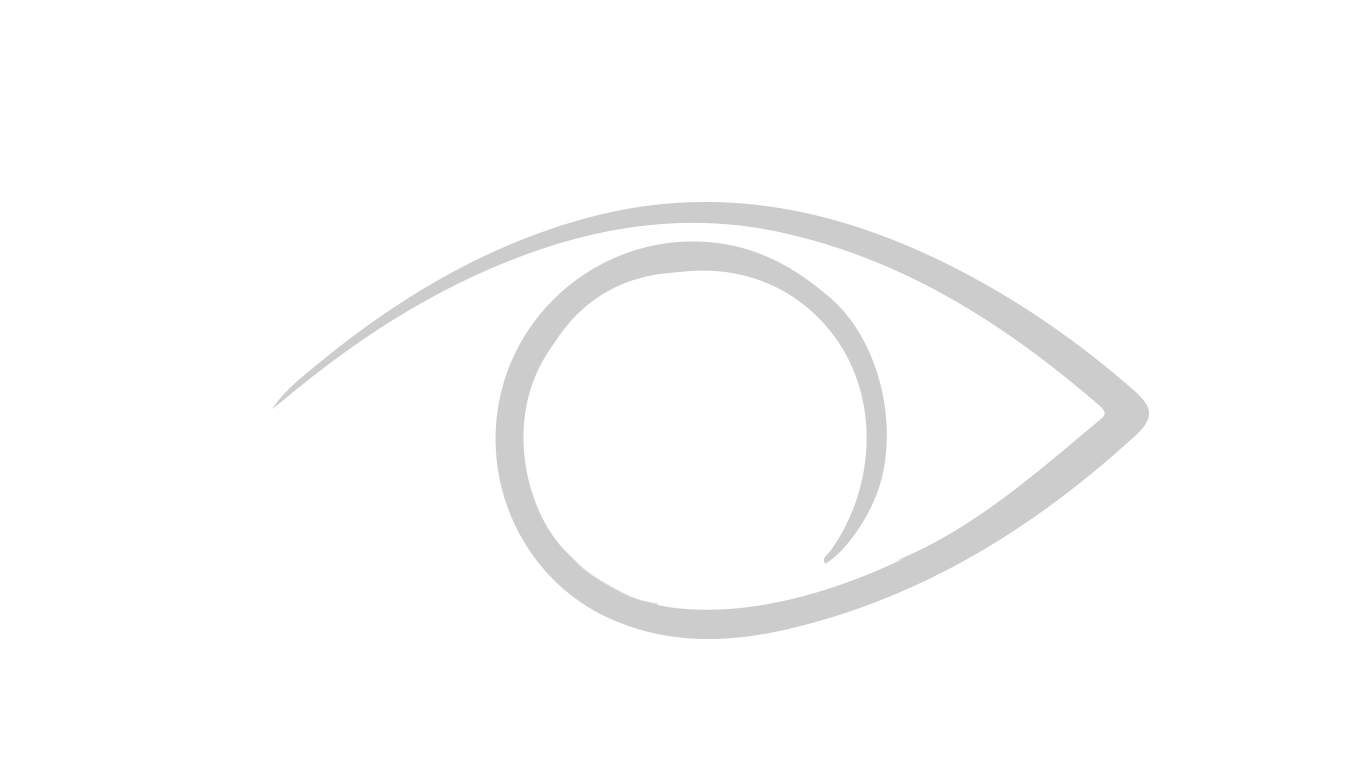 Desigualdad Territorial
Descoordinación de la medicación
“Crisis Residencial”
Sin SAT de Trayectoria
Avanzar hacia una tipología residencial más efectiva y de calidad
Inadecuación de Protocolos
Fragmentación de la oferta
[Speaker Notes: No hay dicotomía entre sujeto y sistema sino que todo es un dispositivo de fallas sistémicas]
Ámbar
[Speaker Notes: Opacidades de la visión: Déficit de observación de la complejidad]
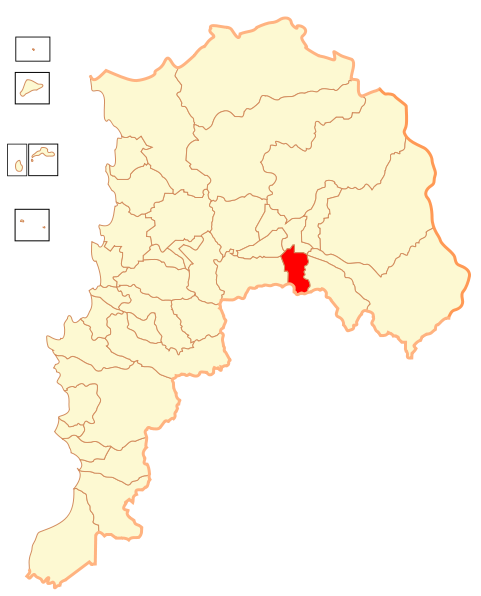 1) Desigualdad Territorial:
Comuna de Rinconada, zona de concentración de externalidades 
negativas.
1
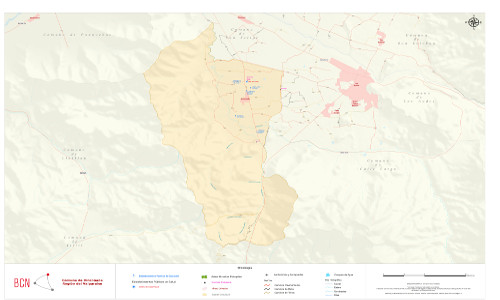 Tasa de Pobreza Multidimensional:
15,1%

Tasa de Pobreza por Ingresos:
22,1%
Establecimientos educacionales: 
6

Centros de Salud:
1
Índice de Hacinamiento:
44,65%

Número de Habitantes:
10.207

Tasa de violencia intrafamiliar: 
735,92
2) Trayectoria:
Ámbar, de una institución a otra.
Juzgado de Familia

Tribunal de Familia

Programa FAE PRO Ayun

Hogar Familia de Acogida

Hospital San Juan de Dios de Los Andes. 

Hospital San Camilo, comuna de San Felipe
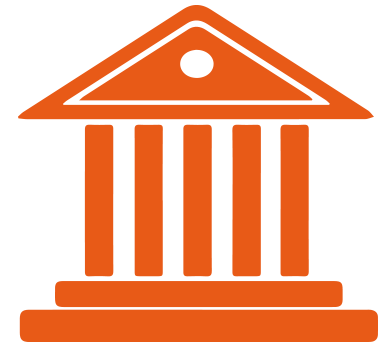 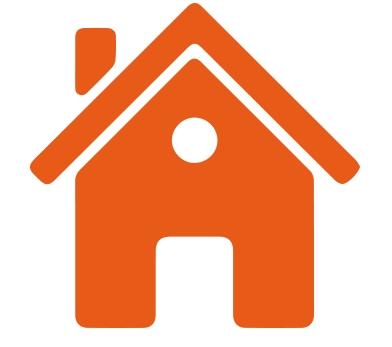 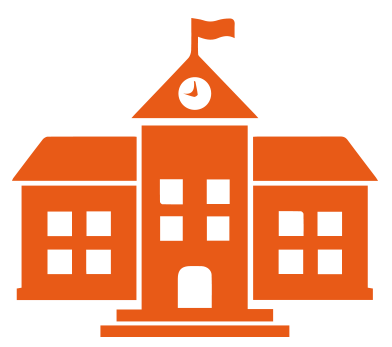 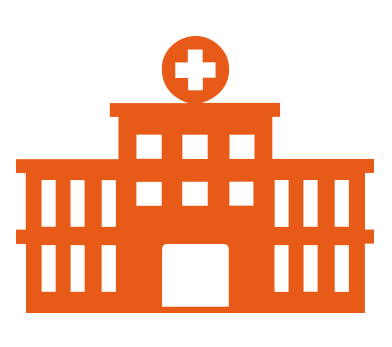 3) Saturación de las señales:
Signos físicos de violencia
Fragmentación 
de la oferta
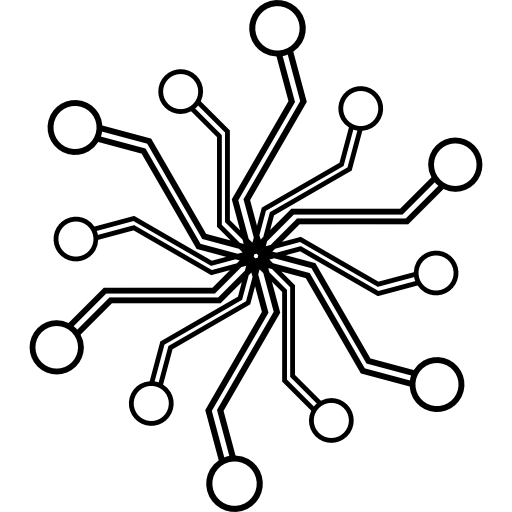 Denuncia desde el Jardín

Denuncia por parte del pediatra.
Separación de Ámbar y su hermana.

Retorno de hermana de 
Ámbar a centro del Sename.
Antecedentes de violencia
Recomendaciones de la familia
Entrega de información  al Tribunal de Familia sobre la violencia física y psicológica que Miguel ejercía sobre Cinthya.
Madre de Ámbar señala que Cinthya no quería realmente la tuición de la pequeña
.Conocimiento por parte de familiares de poca cercanía entre Cinthya y Ámbar.
Riesgo de maltrato
Relación afectiva entre FAC y FB
4) Protocolos y sus criterios de selección: Dimensiones solicitadas en 
las familias de acogida.
Vestuario
Salud
Lugar de residencia
Relación niño(a) y
acogedores candidatos
Edad de los miembros de la familia
Selección familias de acogida
Participación en la comunidad. interrelación con el entorno
Capacidad de comunicación, resolución de conflictos y organizativa
Nivel de suficiencia económica
Vivienda
Colaboración y ayuda de la FAC a la FB
Aceptación de capacitación, monitoreo y seguimiento
Disponibilidad para atender la vida familiar
Educación
Alimentación
Motivación y actitud para acoger de la FAC
Actitud hacia la reunificación familiar
Aceptación del niño(a) por los miembros de la FAC
Actitud ante las dificultades
Relación niño(a) y niños(as) de la FAC
Actitud ante las posibles visitas de la FB
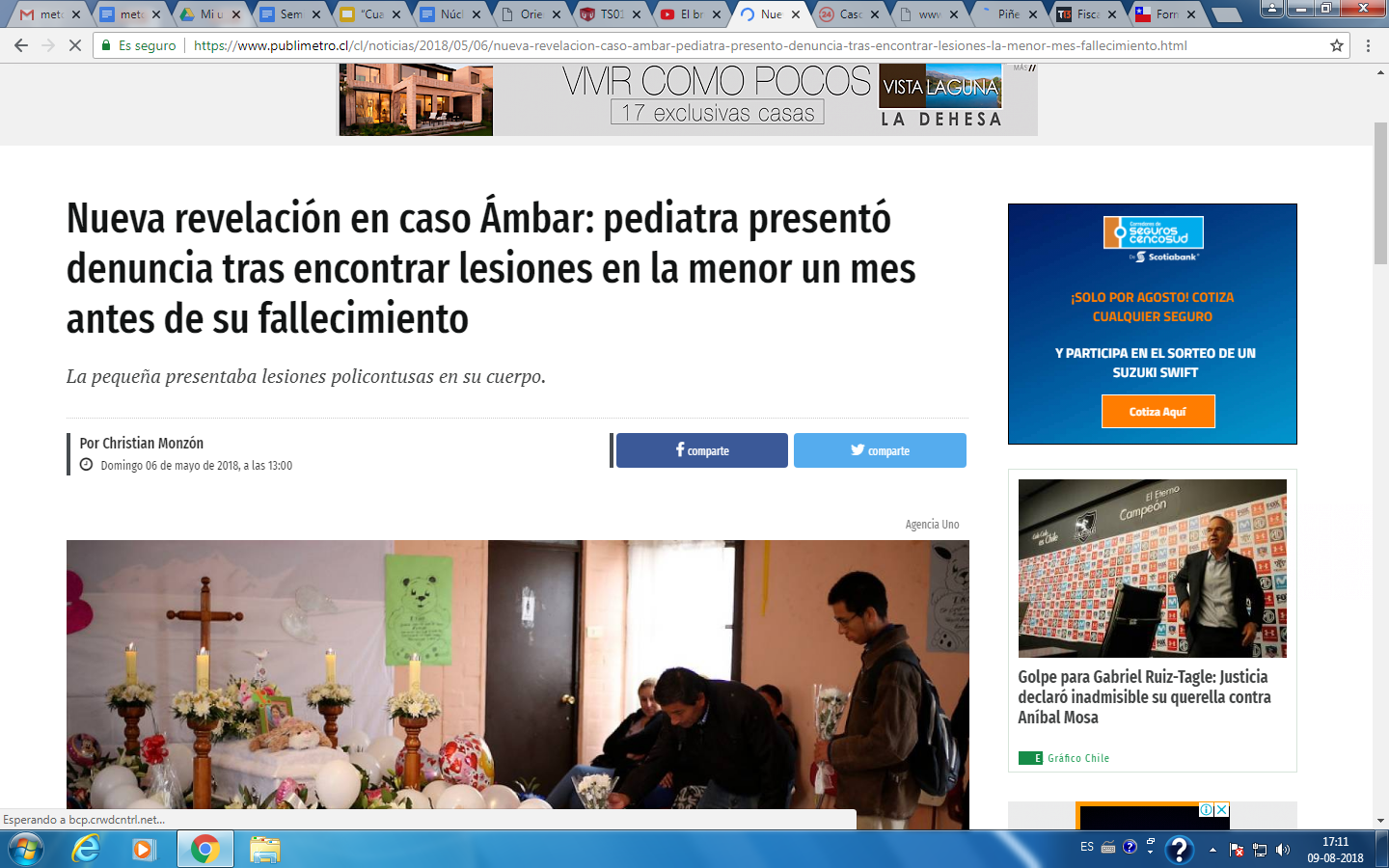 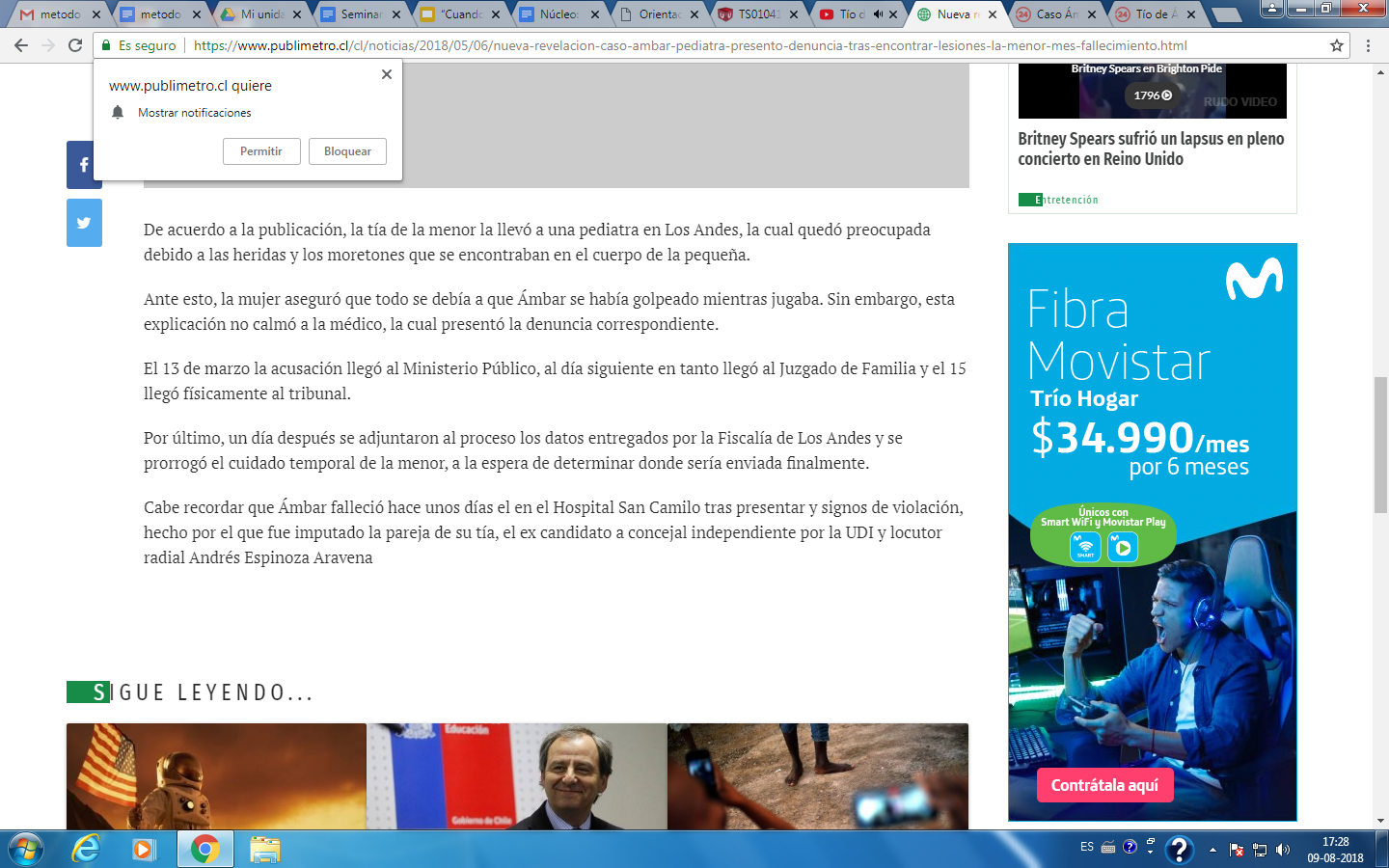 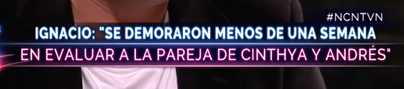 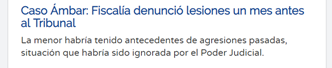 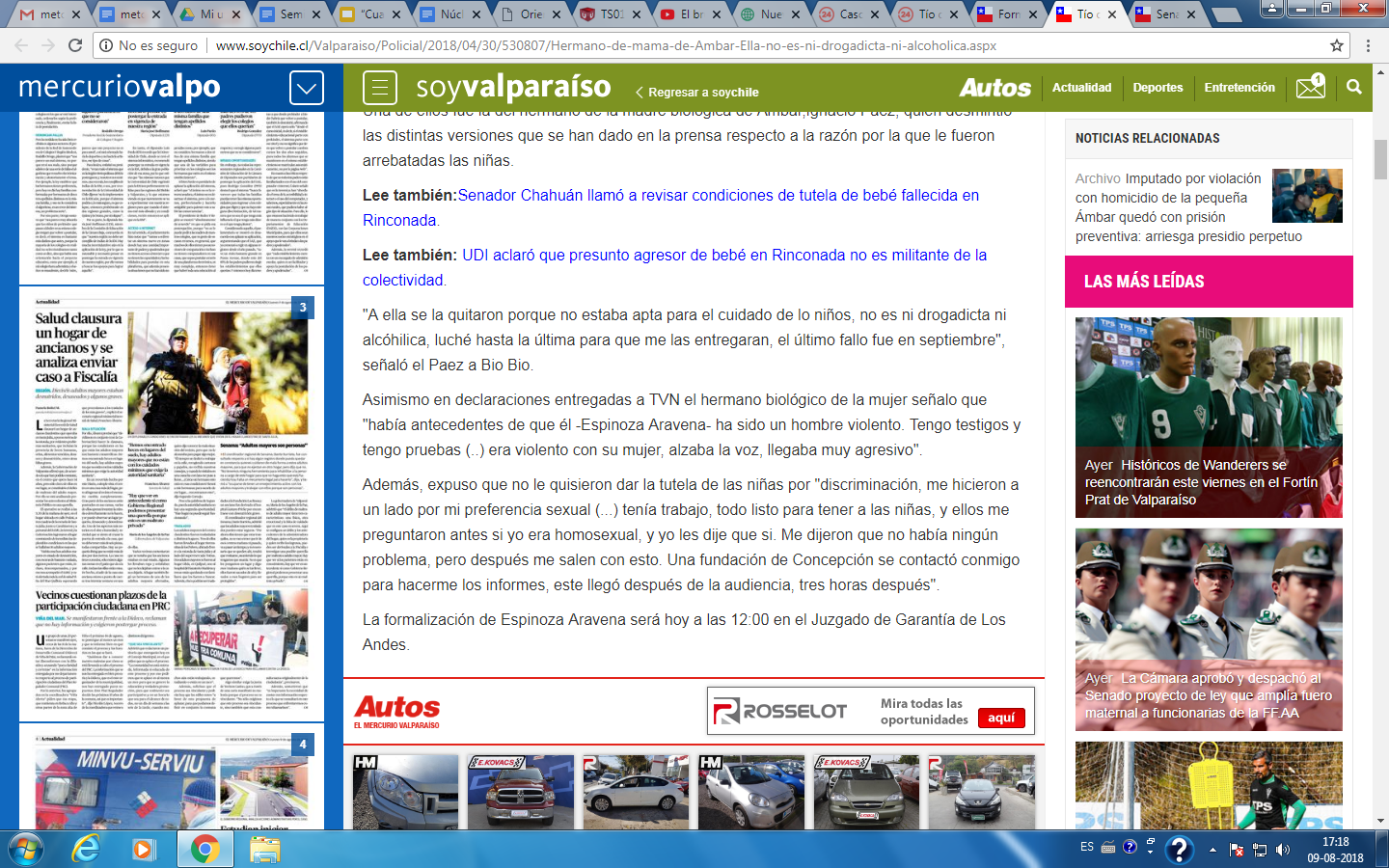 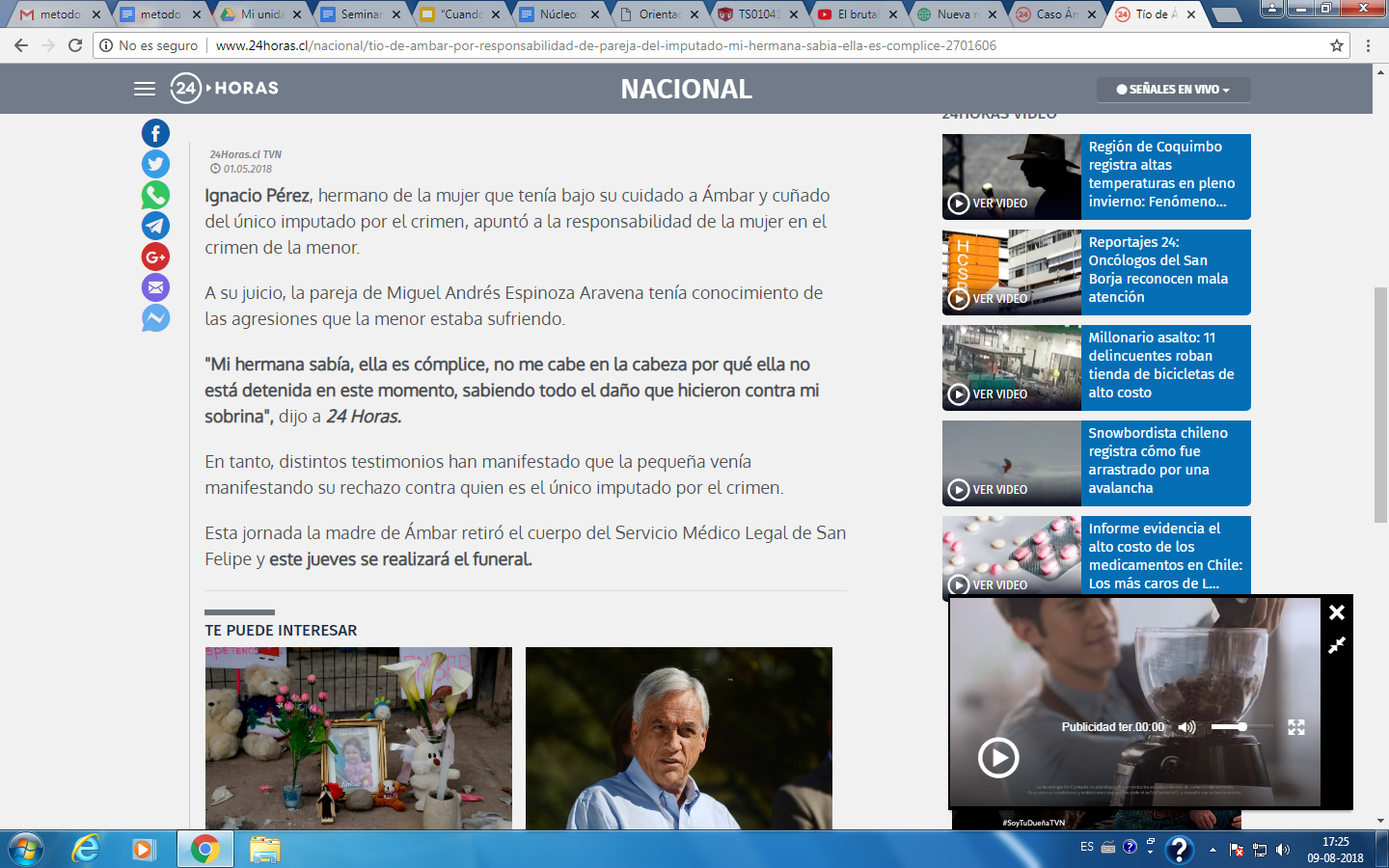 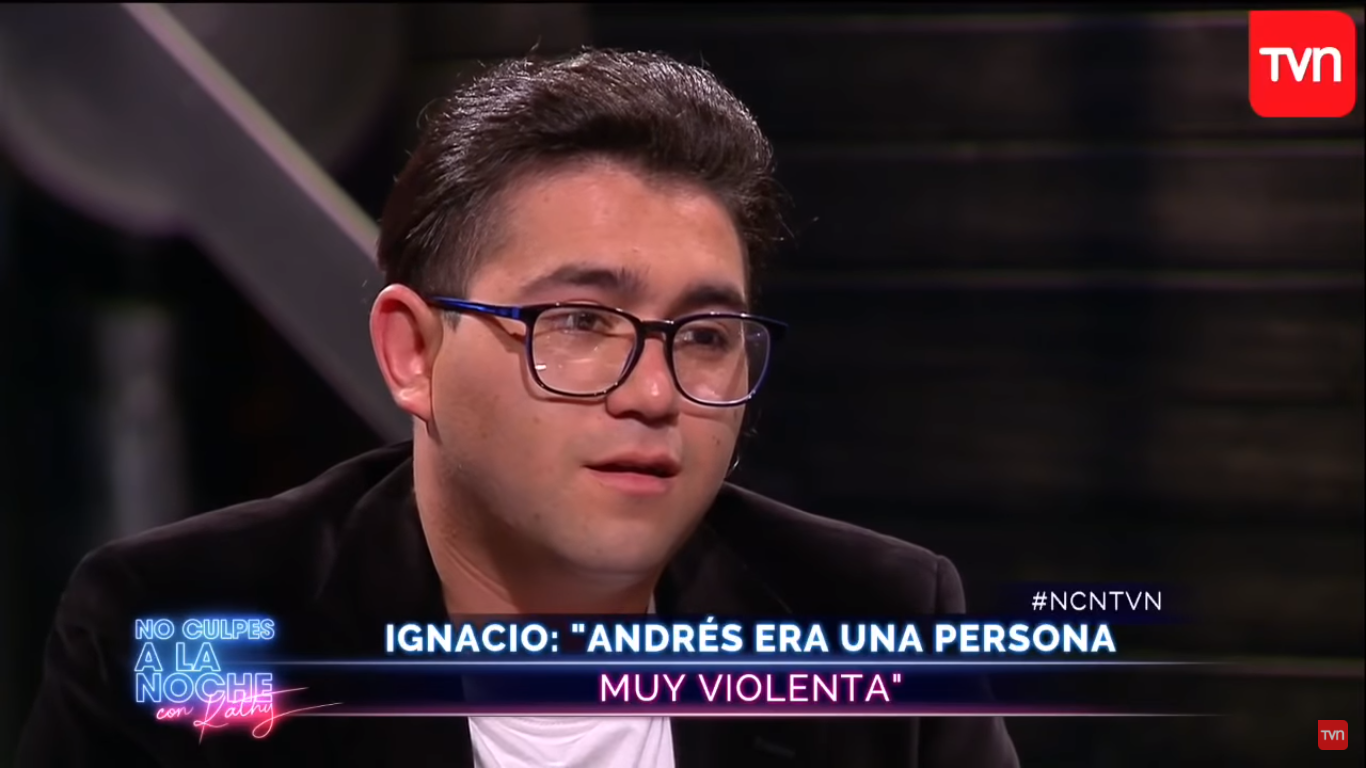 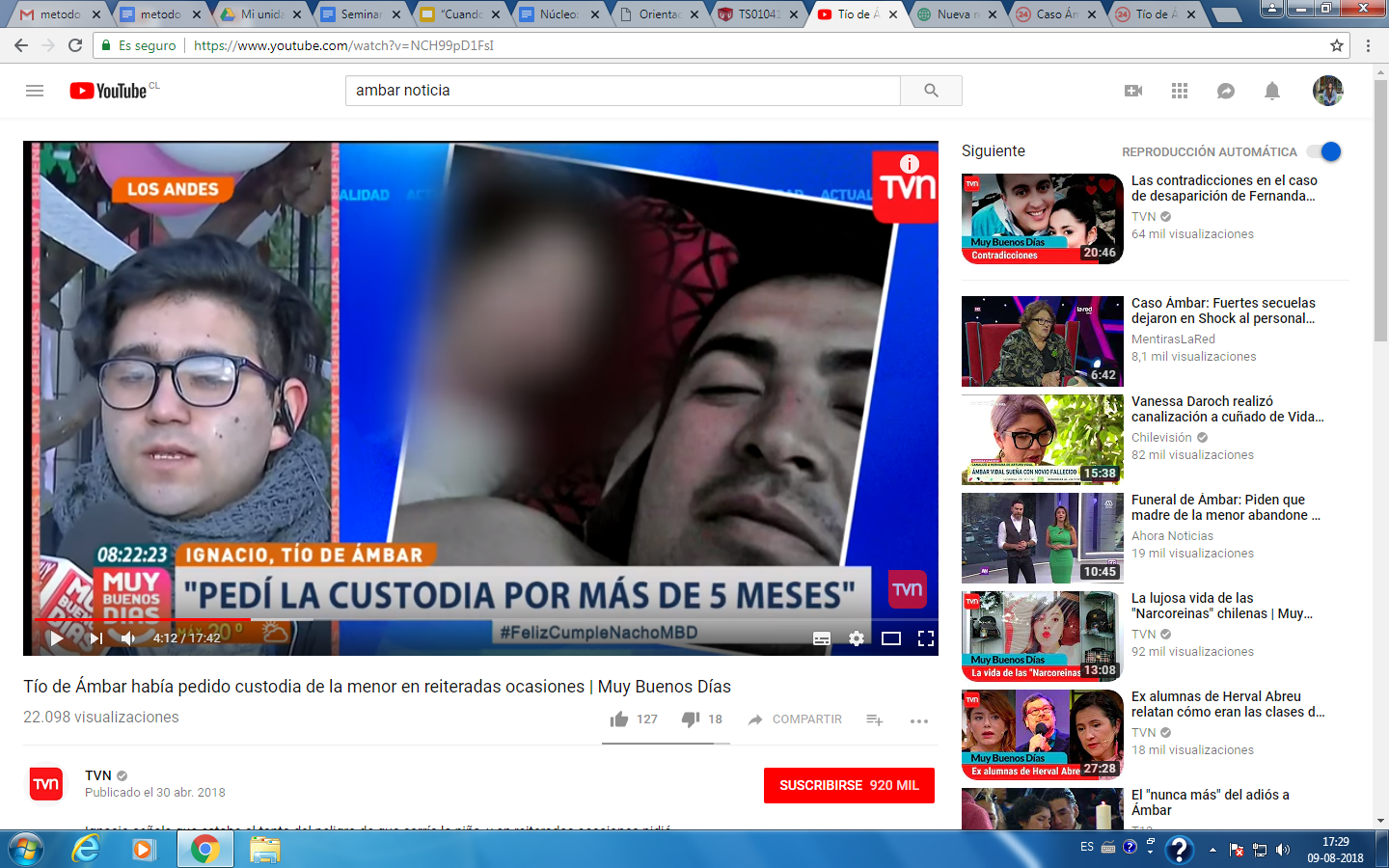 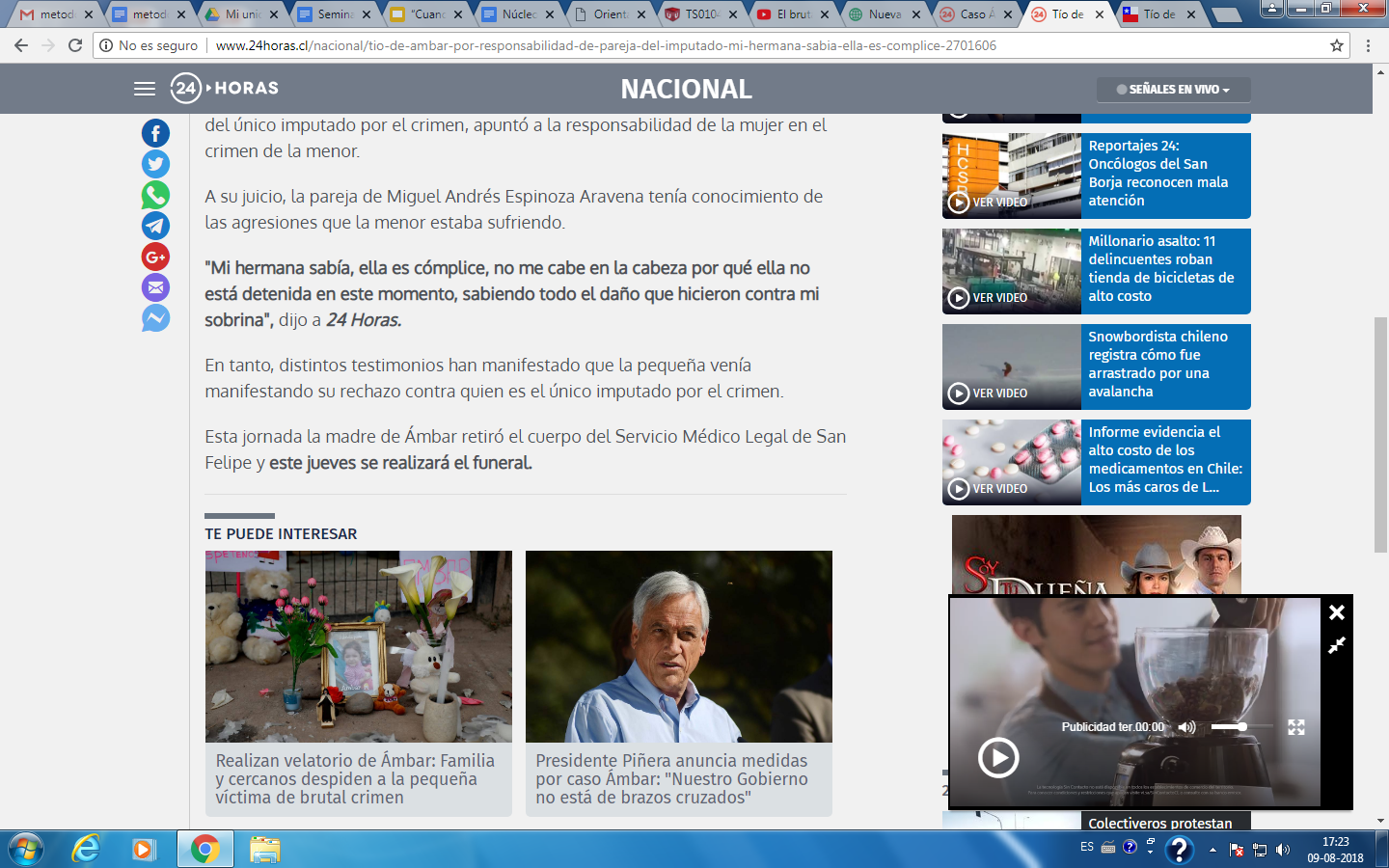 5) Descoordinación institucional en el proceso judicial:
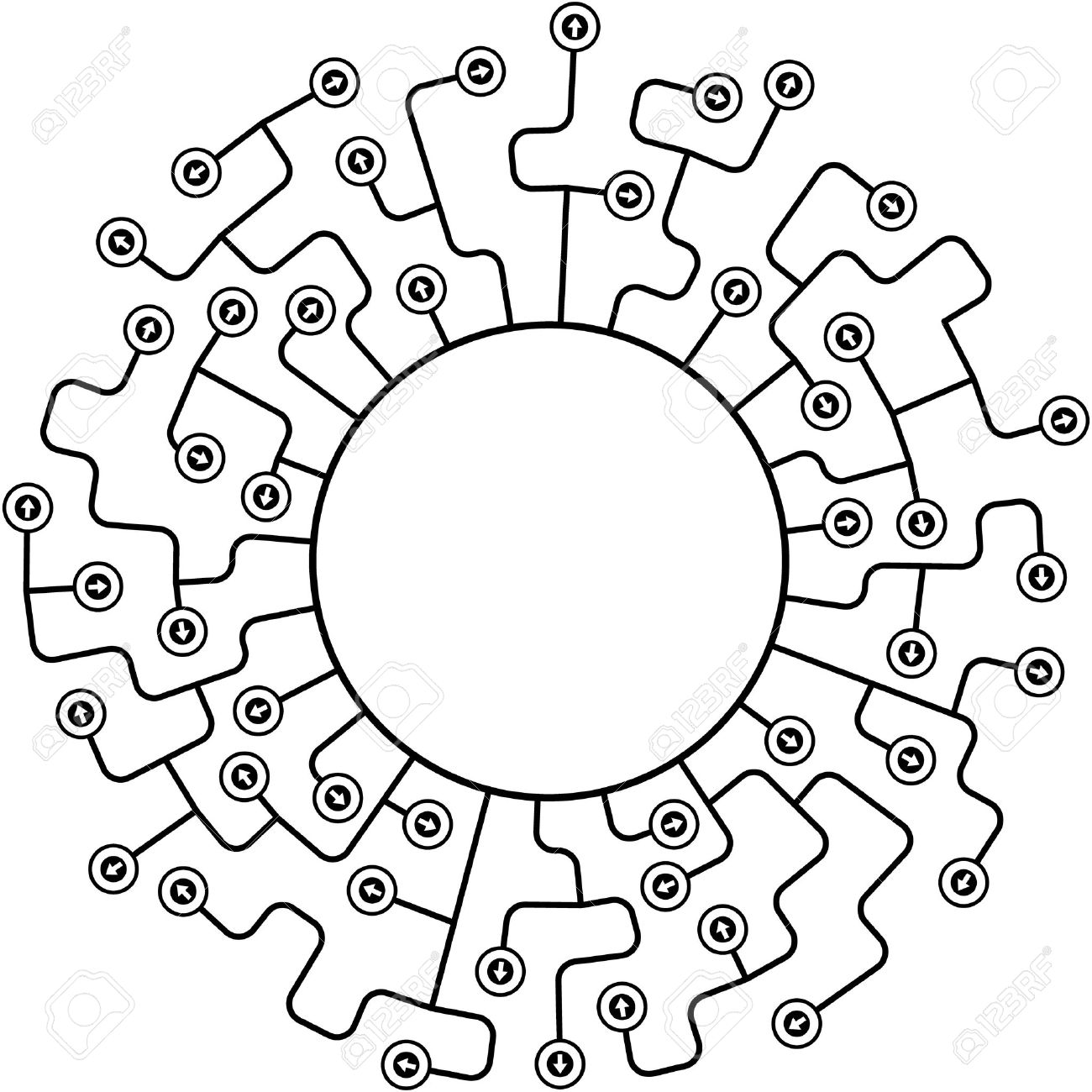 Carabineros de Chile
Fiscalía
Investigación
Decisiones judiciales
Tribunal de Familia
Jardín Infantil
FAE PRO Ayun
Denuncias
Consultorio
Evaluación de la familia de acogida
Aumento de Familias de Acogida: 
¿Una solución?
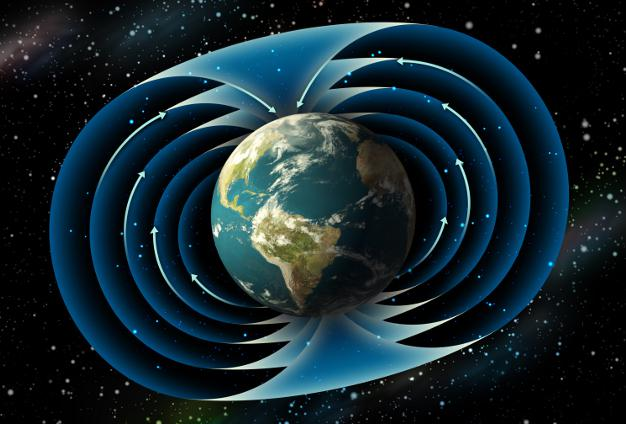 Protocolos de selección ineficientes
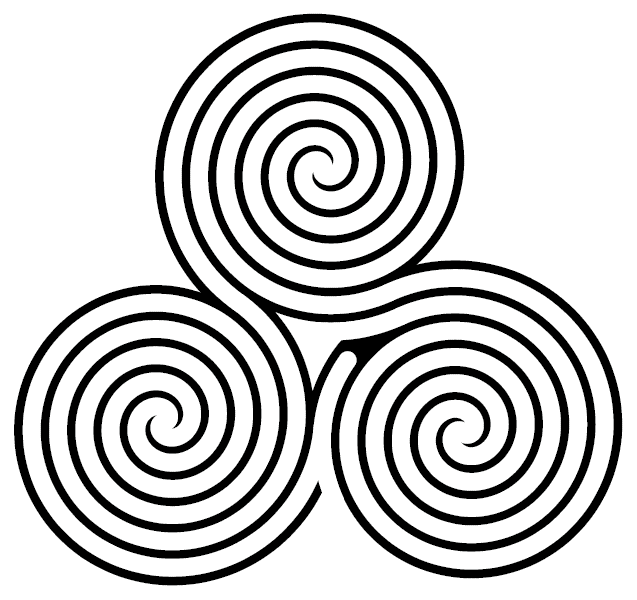 Familias de acogida
Familias de acogida
Familias de acogida
Falta en sistema de monitoreo
Protocolos de selección ineficientes
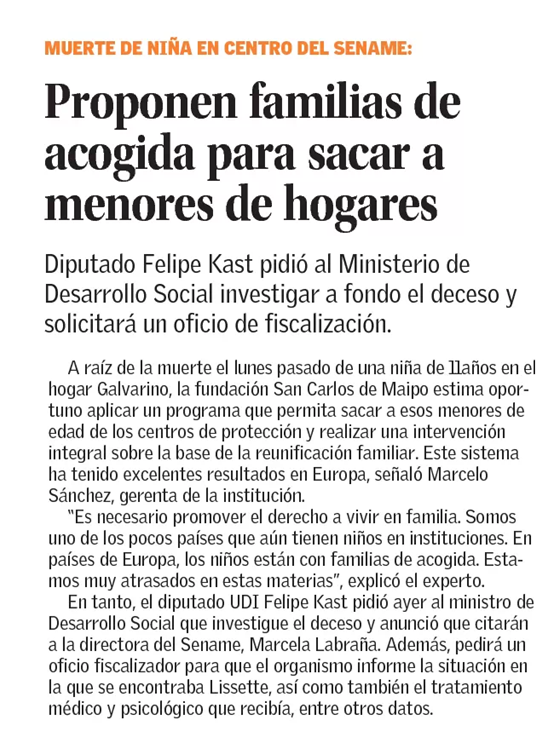 Falla en sistema de monitoreo
Ariel
[Speaker Notes: Opacidades de la visión: Déficit de observación de la complejidad]
Desigualdad territorial:
Peñalolén, población Lo Hermida
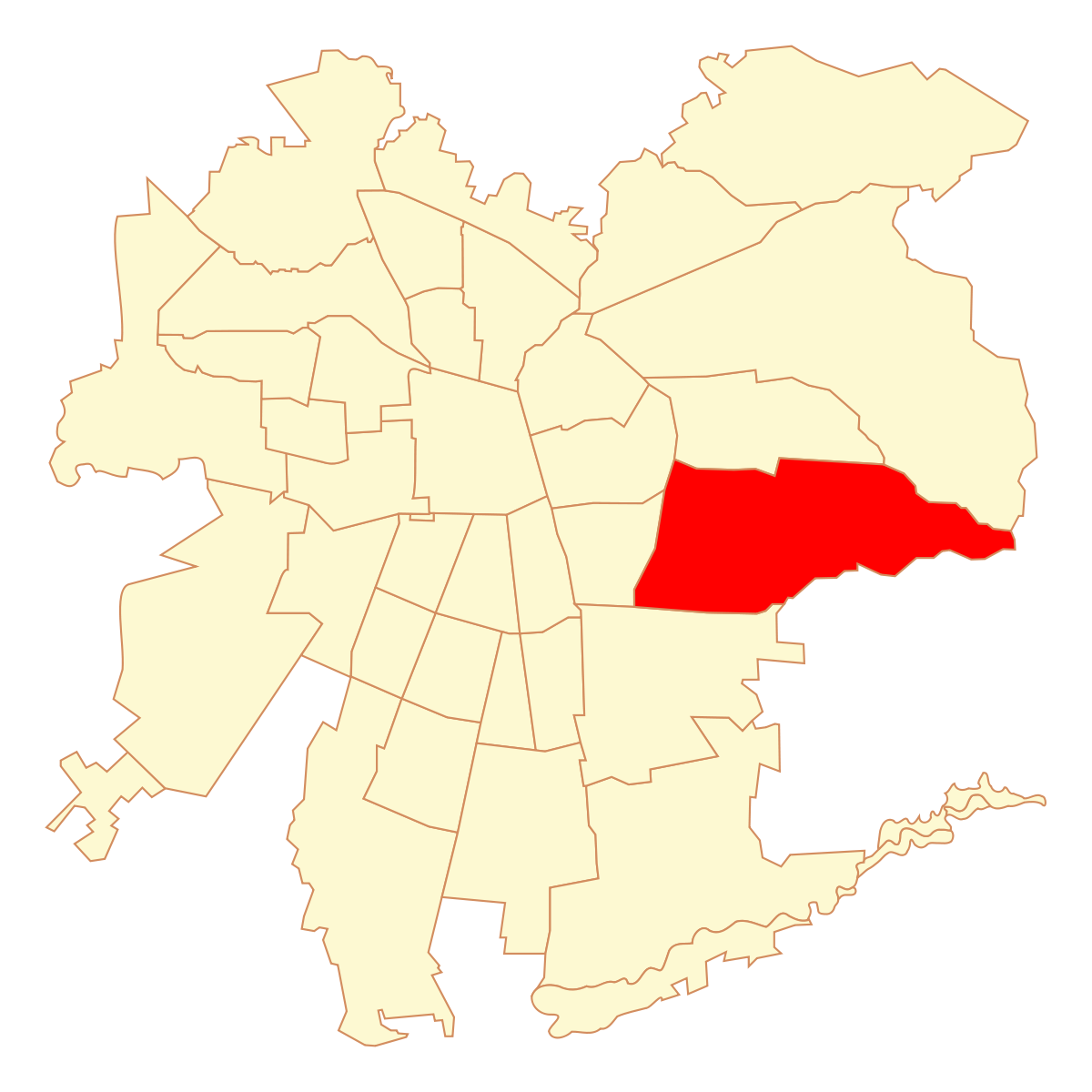 Establecimiento
educacional
Municipalidad
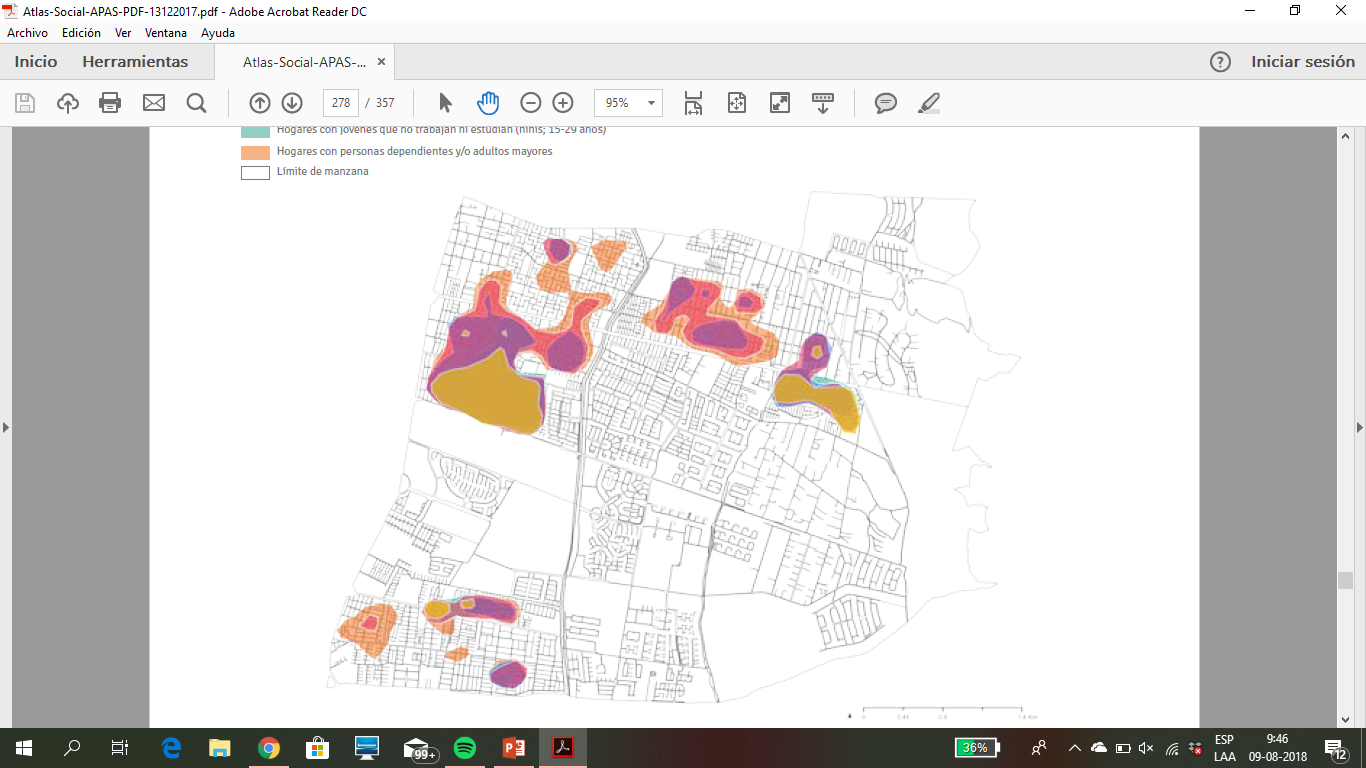 Domicilio
Establecimiento
educacional
N° de hogares:
53.805

N° de personas:
138.219

Hogares con personas dependientes y/o adultos mayores
18.304/34%

Hogares en tramo 40:
31.122/57,8%
Hogares con jefatura femenina y primera infancia (0-4 años):
4.610/8,6%


Hogares con jóvenes que no trabajan ni estudian :
3.197/5,9%

Hogares con hacinamiento medio a crítico:
10.305/19,2%
43 Comisaría de Carabineros
2) Trayectoria observada:
Ariel y sus 32 delitos
Listado de delitos cometidos:

1 amenaza.
1 daño simple.
3 lesiones graves.
2 lesiones leves.
1 porte de elementos para cometer delito. 
1 receptación. 
2 hurtos. 
2 robo con intimidación.
8 robos de bienes nacionales. 
2 robos con intimidación. 
3 robos en lugares habitados.
2.robos en lugares no habitados.
1 usurpación de nombre.
1 homicidio.
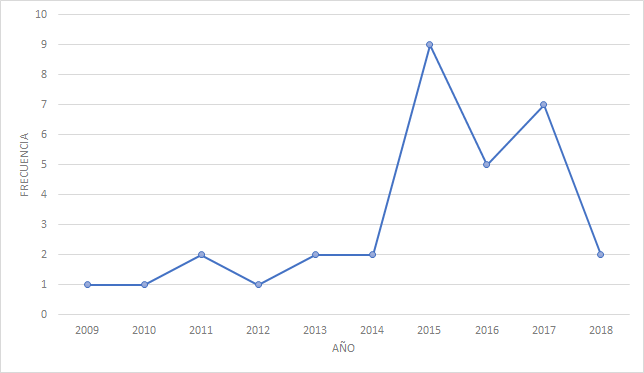 2) Trayectoria de caída libre:
Fallas en los sistemas de manera reiterada.
Puntos ciegos del sistema de vivienda:
Un hogar con niveles de hacinamiento crítico.
Puntos ciegos del sistema familiar:
Bajo nivel socioeconómico.
Violencia intrafamiliar.
No observación de 3 hermanos mayores como jóvenes infractores de ley y 3 hermanos menores en programas de protección .  
Puntos ciegos del sistema  educacional:
Repitencia escolar.
Atraso escolar.
Deserción escolar.
Reducción de la infancia a la infancia institucionalizada:
Pasos reiterados por el Cread Pudahuel., centros semicerrados.y programas ambulatorios de la red Sename.
Incapacidad de rehabilitación del sistema penal
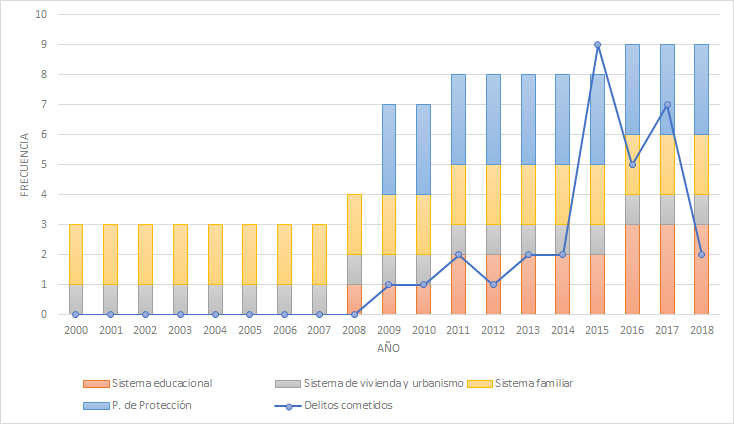 3) Fragmentación de las ofertas programáticas
La propuesta de solución no puede ser la simple división de la lógica de cascada
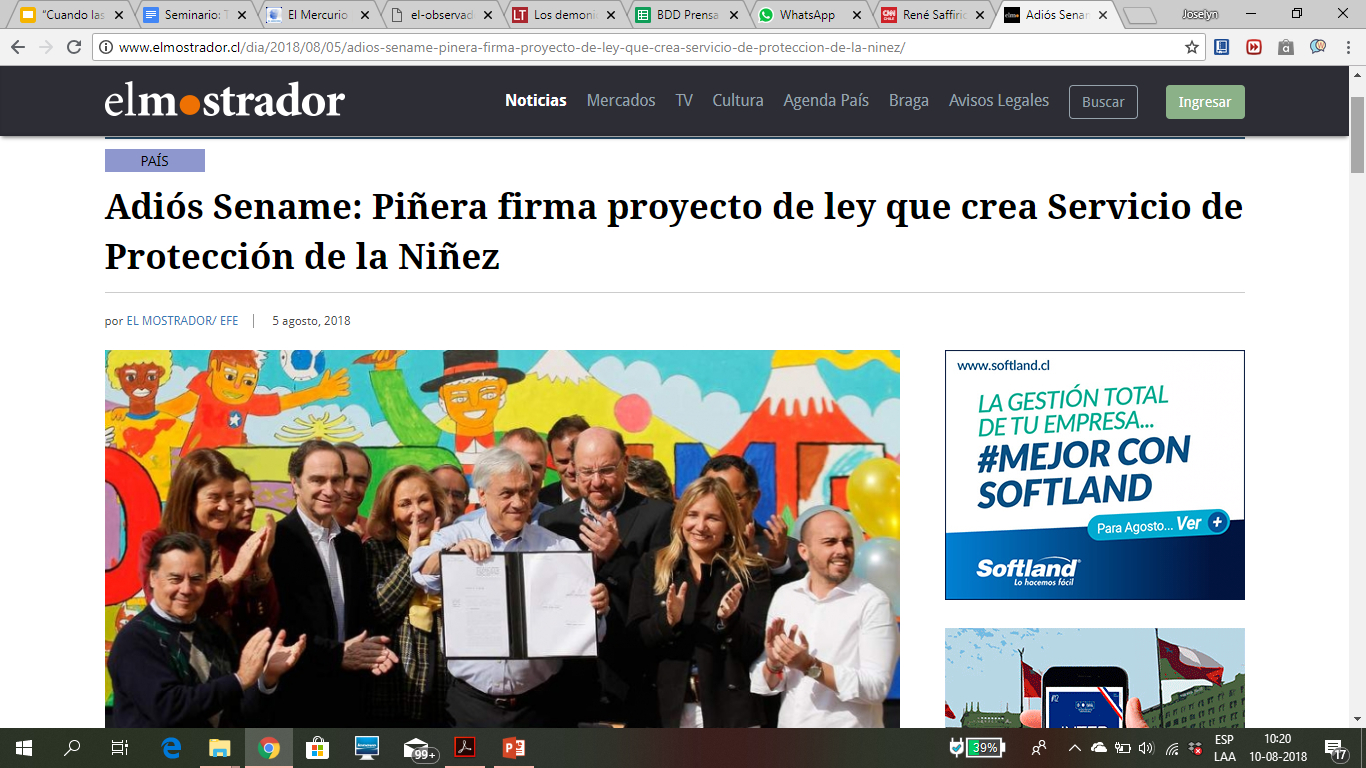 Ministerio de Desarrollo Social
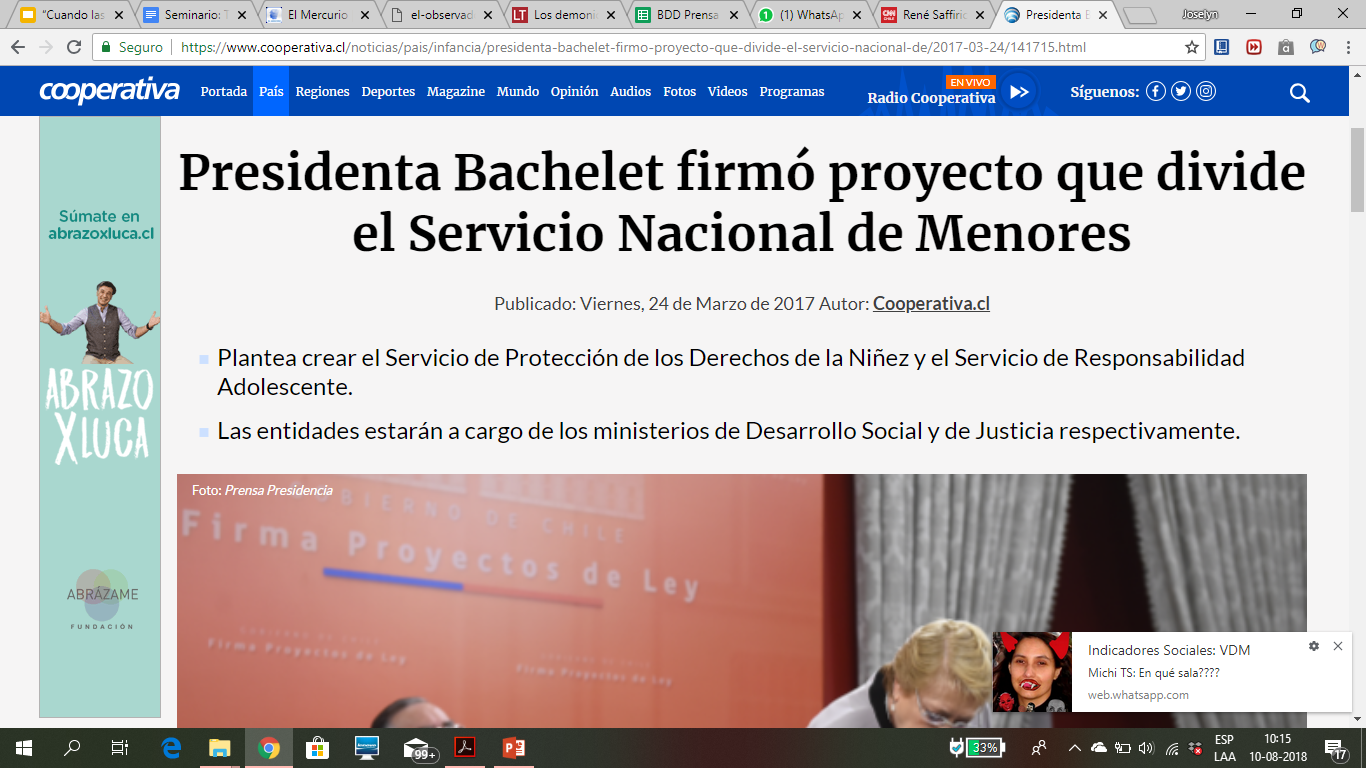 Servicio de Protección de la niñez
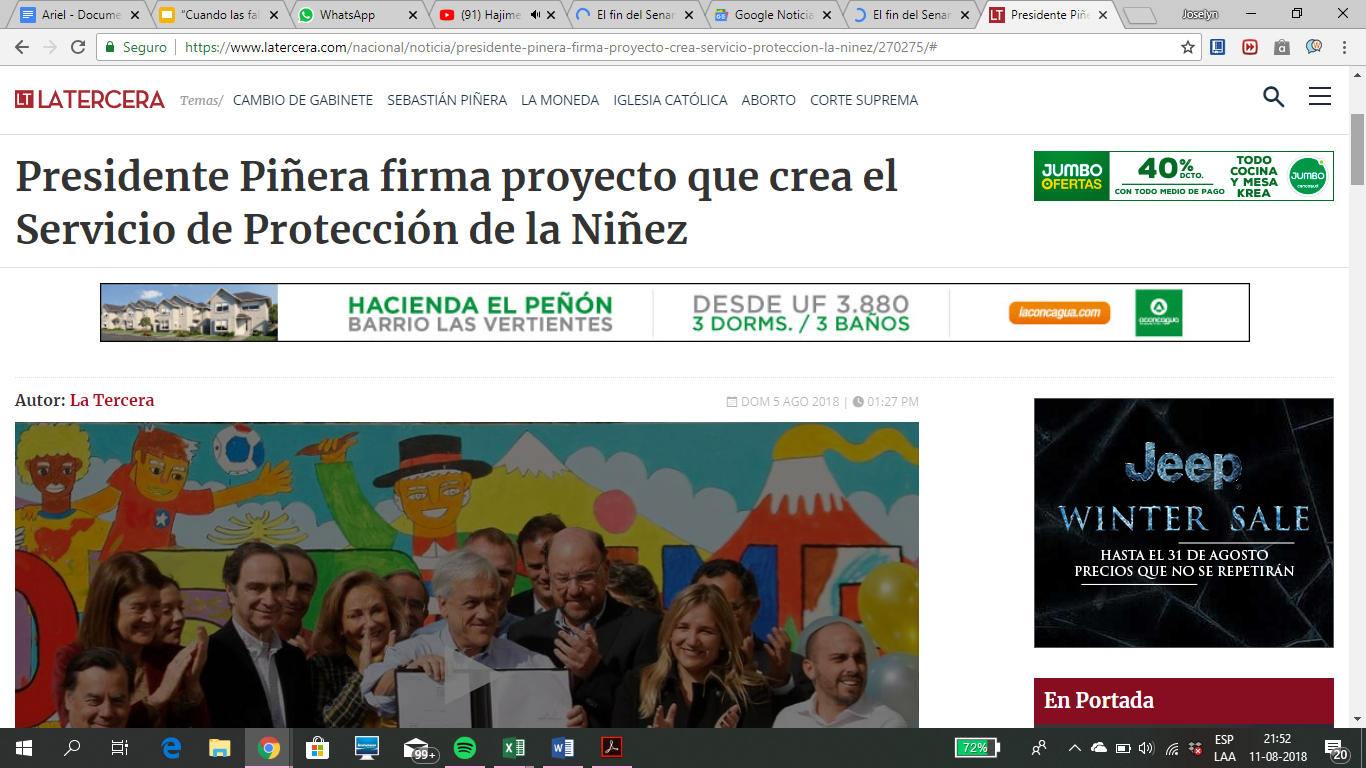 Ministerio de Justicia
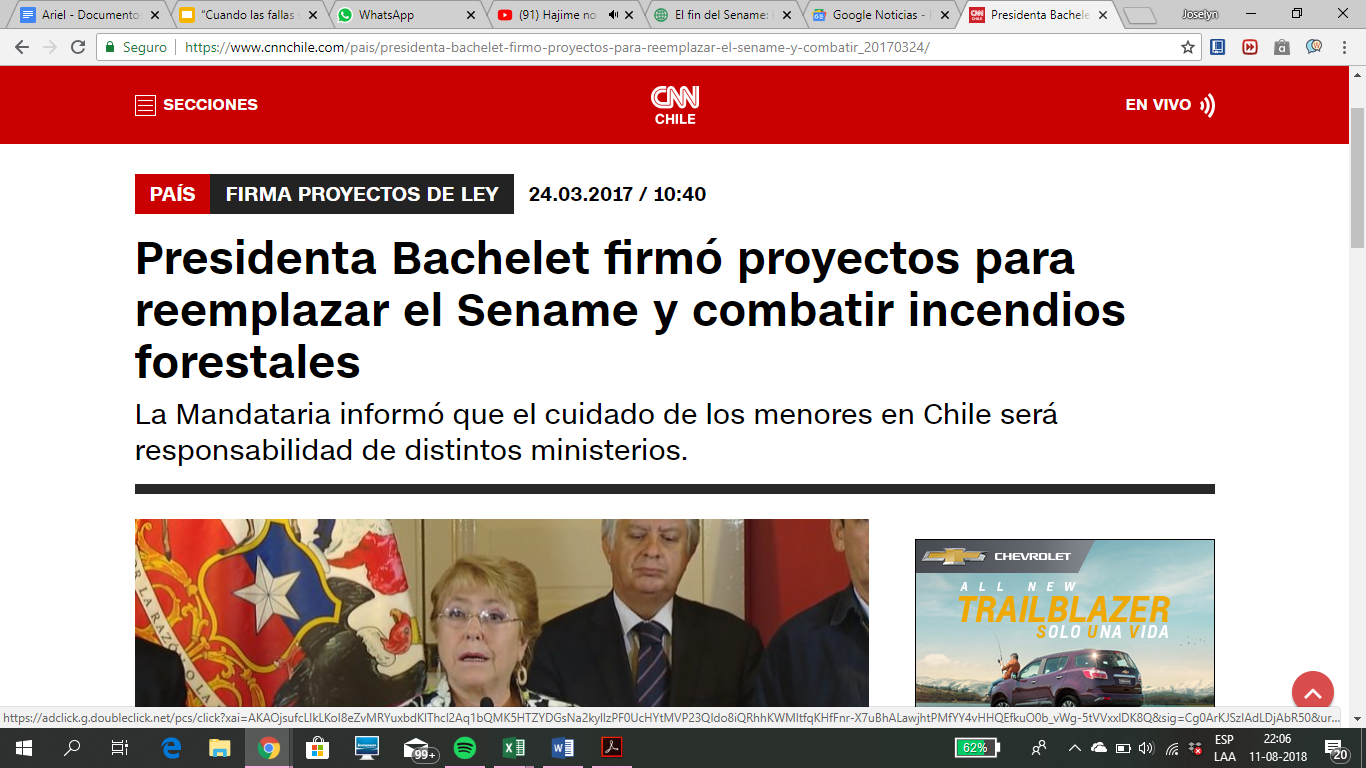 Servicio de Reinserción Juvenil
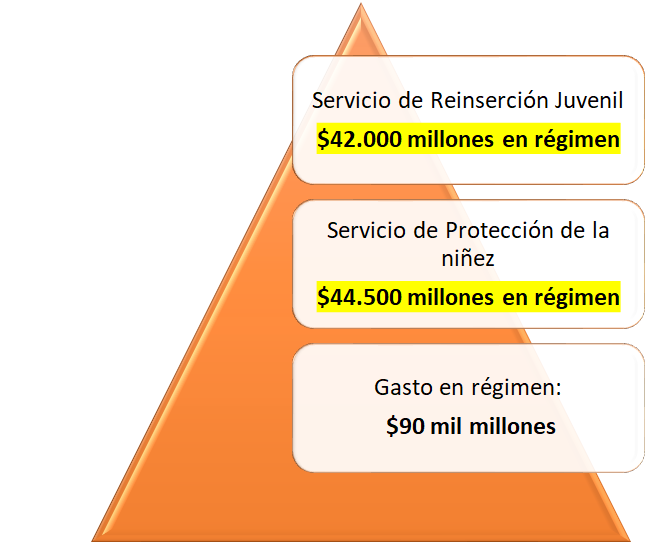 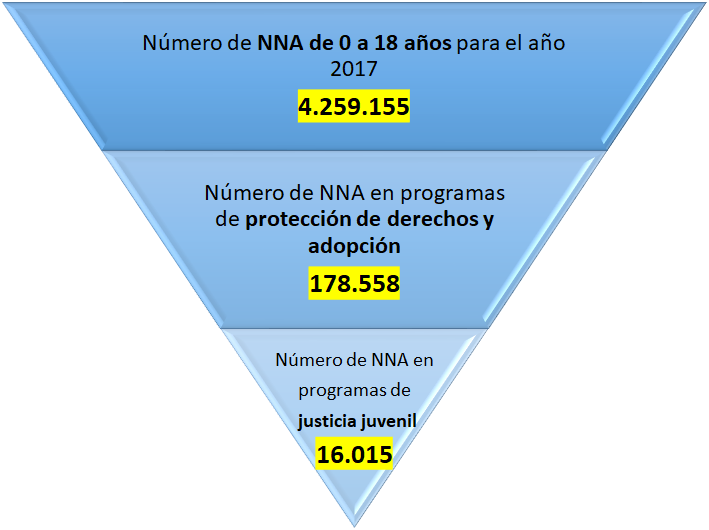 Fuente: elaboraciòn propia en base a los datos proporcionados por el Censo 2017, Cuenta pùblica del Sename 2018, y el Ministerio de Hacienda 2017.
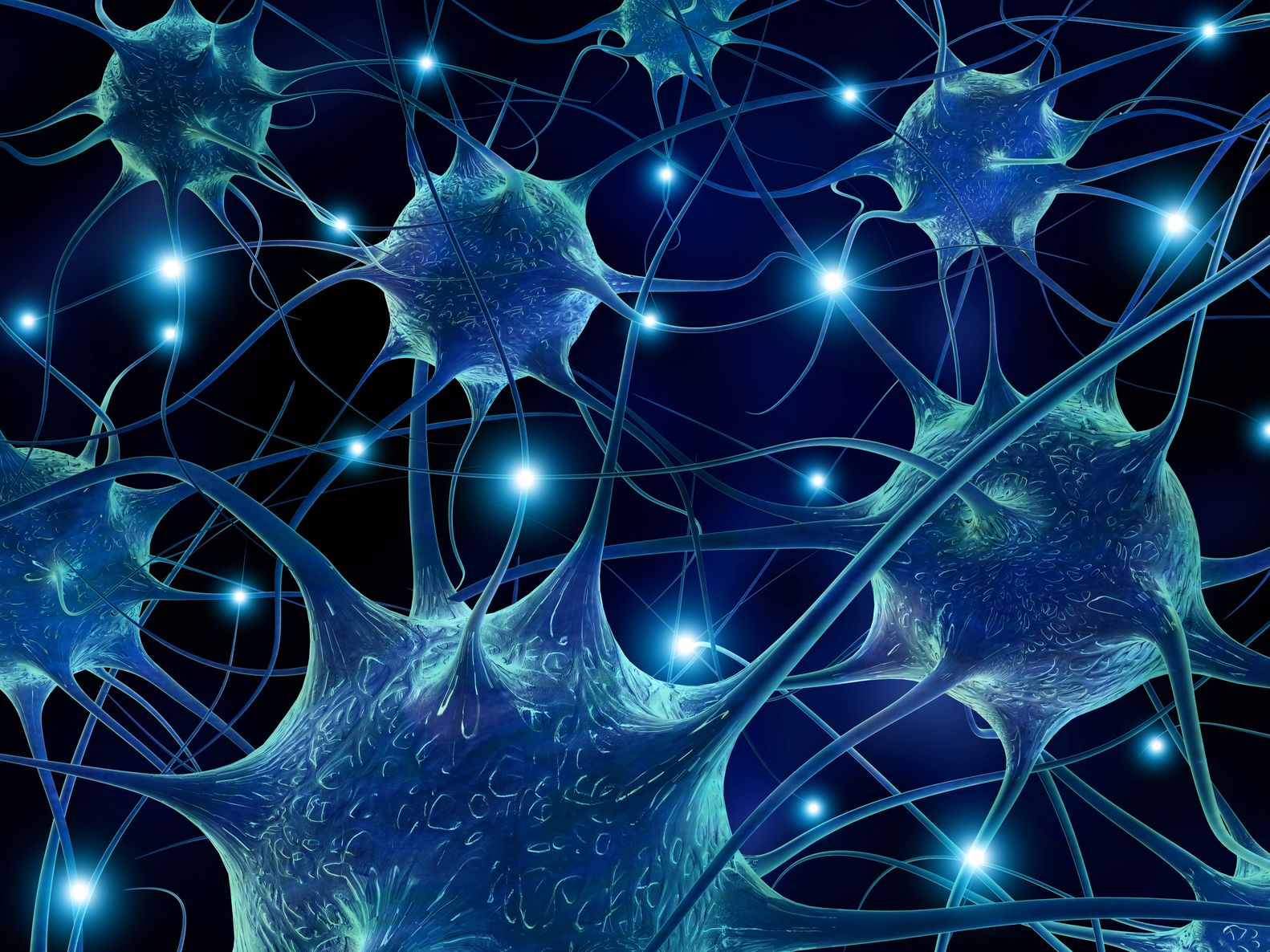 Sistema familiar
Sistema de vivienda y urbanismo
Sistema judicial
Sistema 
educacional
Otros 
programas
Programas de 
protección del Sename
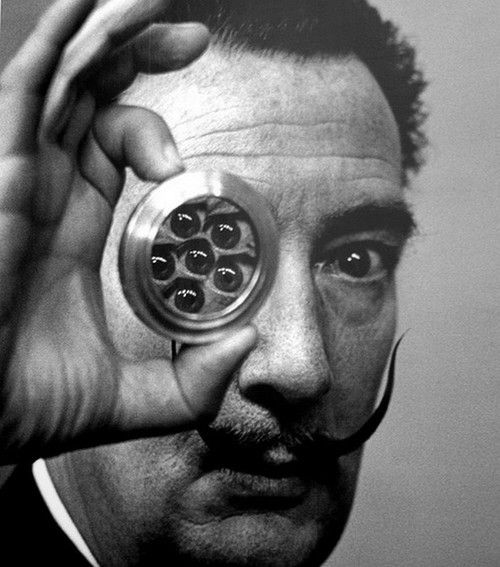 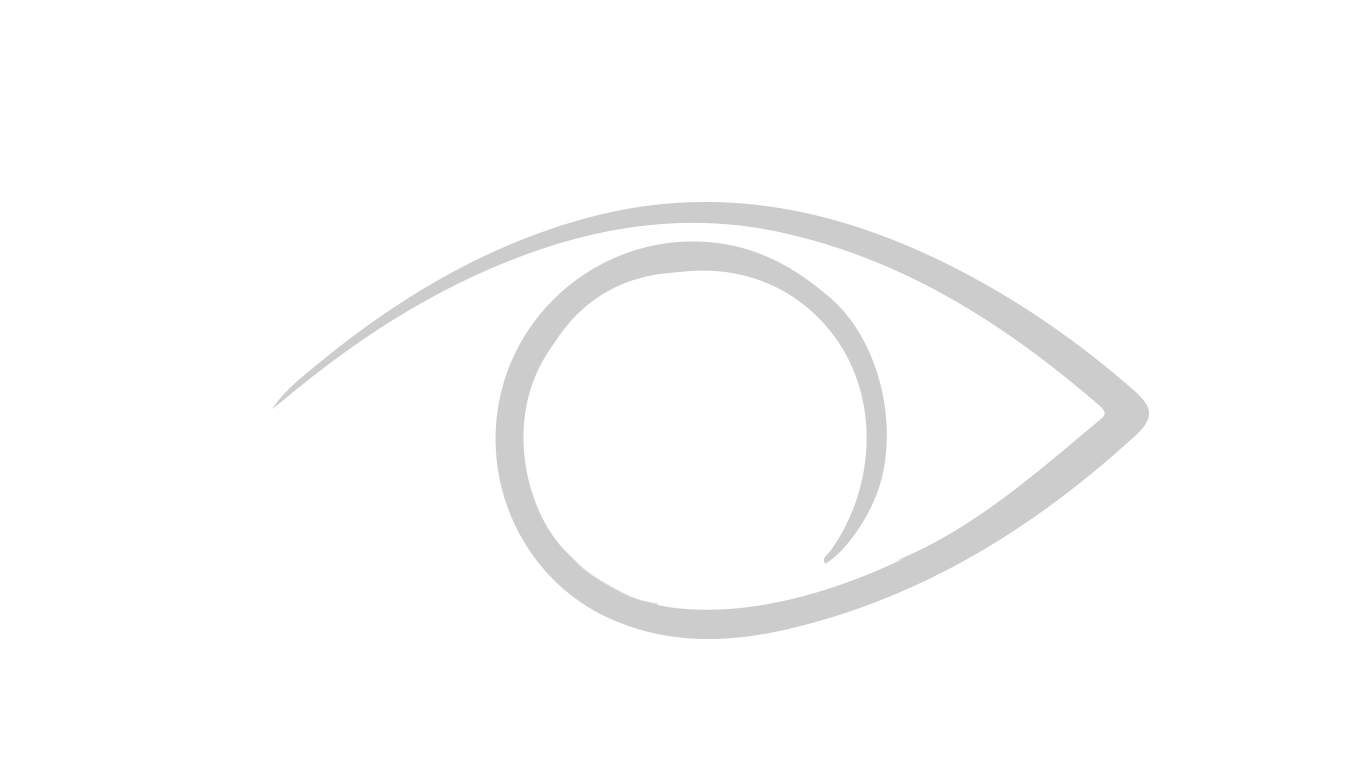 Desigualdad Territorial
Condiciones de ORG y $
Índice Multidimensional 
de Efectividad
Trayectorias y fragmentación de la oferta
Autonomía de los Equipos
C/DC 
entre 
Sistemas y Programas
Sin otra forma 
de ver, no hay otra forma de recordar